オリーブリーフパウダー
　  実証事業 参加申込書
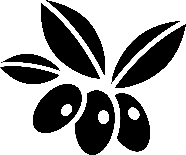 問い合わせ先
南島原市農林課 農業戦略班 荒木・大石
　℡ 0957-73-6661　Fax 0957-87-0217
　Email nougyousenryaku@city.minamishimabara.lg.jp